“Do not be afraid…for I am with you…”
Acts 18: 1 – 18a
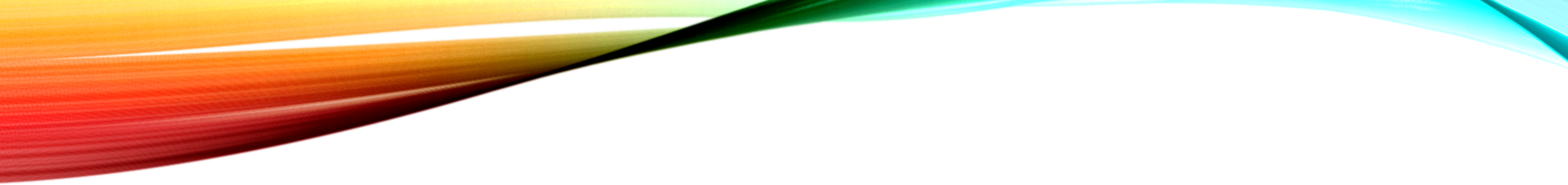 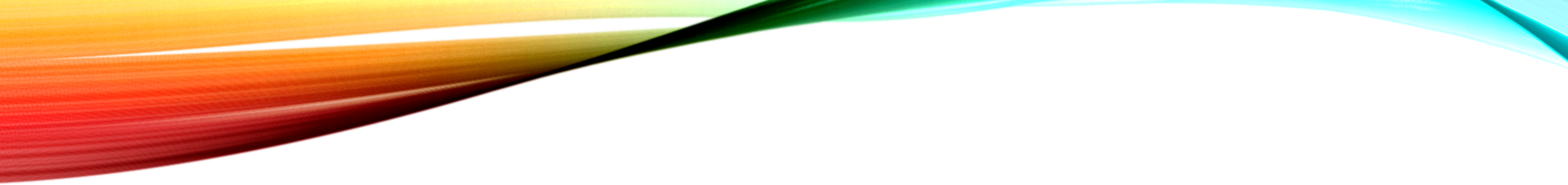 Acts 18: 1 – 18a

From Athens (new beginnings) to Corinth
Met and joined Aquila and Priscilla – tentmakers
Roman Emperor Claudius (40-50 ad) pushed all Jews out of Rome, so Aquila and Priscilla went from Rome to Corinth
V3 & 4 While he made tents with Aquila and Priscilla, he went every Sabbath “trying to persuade the Jews and Greeks that Jesus is the Messiah

V5 & 6 Silas and Timothy finally arrive from Berea and joined Paul, he focused on preaching that Jesus is the Messiah – then some of the Jews were abusive to Paul so…
Paul shook his clothes – symbolic that the dust of their presence made everyone around them dirty or equal to idol worshippers … then Paul said,
V6 “Your blood is on your own heads!” You are responsible for your choice of rejecting Jesus as the Messiah
V7 & 8 = So Paul went next door to Titius Justus’ home – He was a god-fearing worshipper – a non-Jew who worshiped God.

Crispus (the synagogue leader) and his whole family/household believed as well as many others believed and were baptized
V9 & 10 = The Lord spoke to Paul in a vision, “Do not be afraid; keep on speaking, do not be silent. For I Am with you, no one is going to attack and harm you, because I have many people in this city.”

V11 = Paul stayed for 1 ½ years in Corinth teaching them the word of God

V12 = We meet Gallio – the Proconsul (Governor) of Achaia – trouble erupts again!
V12 – 16 Some of the Jews in Corinth united to attack Paul and brought him to Gallio for a judgement

Jews: “This man is speaking conflicts with our laws…”
Paul: before he could speak to defend himself…
Gallio: “This is not a crime against Rome…judge him yourselves!”
And Gallio kicked them out of the judgement hall
Then the crowd turned against Sosthenes (the new synagogue leader) and beat him up in front of Gallio

Gallio watched and didn’t care…

Paul stayed in Corinth a little longer then sailed to Syria with Priscilla and Aquila
Let’s look at verses 9 & 10 again
The Lord spoke to Paul in a vision, “Do not be afraid; keep on speaking, do not be silent. For I Am with you, no one is going to attack and harm you, because I have many people in this city.”
Acts 17 – we learned the Lord’s grace, mercy, and justice brings us new beginnings…

Acts 18 – In the midst of both painful and exciting times, He tells us:
Do not be afraid; 
Keep on speaking, do not be silent. 
For I Am with you, 
No one is going to attack and harm you, because I …